PRIPREMA ZA ŠKOLU
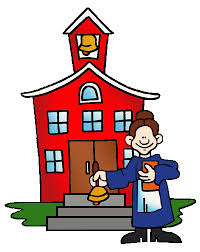 Duška Perić Krpeljević, mag.logoped

OŠ PETAR ZORANIĆ, Stankovci
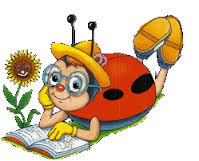 Kako učinkovitije pozivati djecu da urone            u čarobni svijet čitanja i pisanja i kako ih
    podržati da u toj avanturi počnu uživati i
    istraživati?
ČITANJE I PISANJE
Složena moždana aktivnost u 
    koju su uključeni procesi 
    percepcije, pažnje, pamćenja,
    prostorne orijentacije, motorne 
    koordinacije, analize, sinteze…..

Učenje čitanja počinje puno ranije nego formalna poduka - PREDČITAČKE VJEŠTINE!
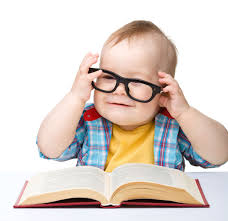 Temeljne predčitačke vještine
1.Razvijenost govora
2.Razvijenost prostorne orijentacije 
u tekstu
3.Prepoznavanje vizualnih jedinica teksta
4.Razvijenost glasovne osjetljivosti

Najvažnije za čitanje jest RASPOZNAVANJE
GLASOVA U RIJEČI, tj. GLASOVNA OSJETLJIVOST
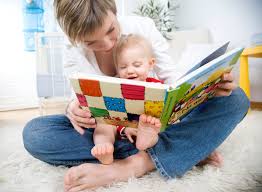 Razvijanje glasovne osjetljivosti
Djelomično se razvija u predškolskoj dobi,
    od 2. do 5. godine, a djelomično u školskom 
    razdoblju.
Najveću pomoć u usvajanju glasovne
    osjetljivosti trebaju učenici na početku
    učenja čitanja.
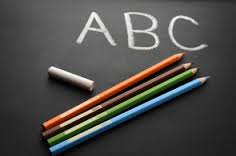 2 koraka:
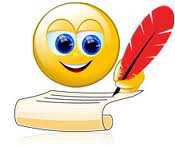 1. Osvješćivanje samog glasa u riječi, bez slova (što čuje “u glavi” kad zažmiri); prepoznavanje rime, prvog i zadnjeg glasa, glasovna raščlamba i sinteza
2. Zamjena glasa pomoću slova; traženje slova u slovarici, pisanje slova – šifriranje i dešifriranje na temelju glasovne raščlambe riječi
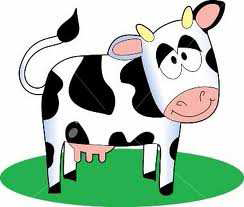 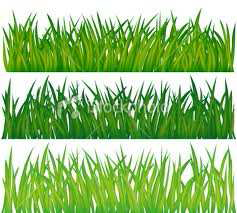 Pjesmice u rimi
Igre (domino, memori, slagalice, izbaci uljeza)

sat – bat              truba - buba
tava – kava         krava – trava
nos-bos-kos        sir-žir
lula – kula           rak-mak
Imenuj sličice. Zaokruži one kojese rimuju – slično zvuče.
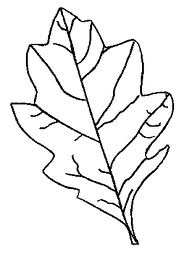 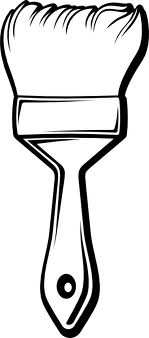 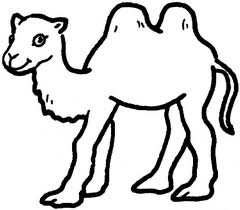 SLOGOVI (1/2)
• rastavljenje riječi na slogove:
    dvosložne riječi
    trosložne riječi
    jednosložne riječi
    početni i završni slog
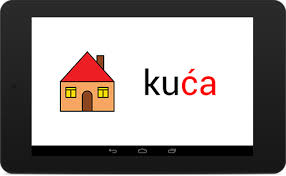 SLOGOVI (2/2)
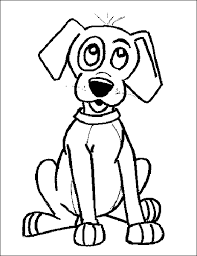 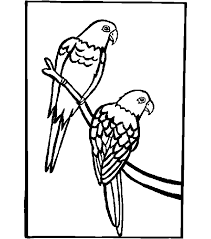 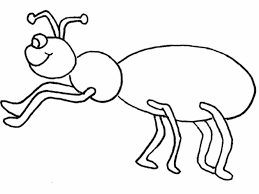 PRONALAŽENJE POČETNOGI ZAVRŠNOG GLASA U RIJEČI
• Započeti s kraćim riječima, glasovima koji se
mogu “dužiti” (a, e, i, o, u, s, z, š, ž, m....)
• Prvo se dijete uvježbava u identifikaciji početnog,
a tek zatim završnog glasa
• Glasovne kartice (razvrstavanje, sastavi što
 više parova, glasovni lanac, izbaci uljeza,
 glasovna tombola)
• Glasovna slikovnica
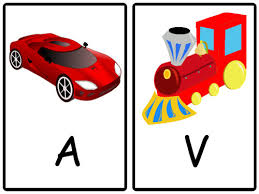 Slonica Silva
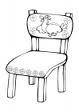 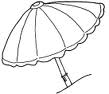 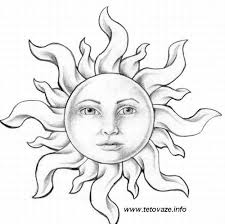 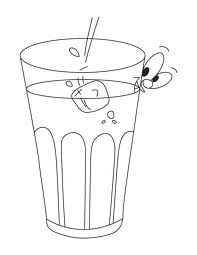 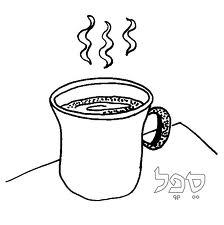 IGRE RAŠČLAMBE I SINTEZE
• Čim dijete može lako prepoznati početni i završni glas u
 riječima treba prijeći na aktivnosti raščlambe, a osobito
sinteze glasova.

• Početi s riječima od tri glasa, zatim četiri, pet....

• Dijete treba izgovoriti cijelu riječ, a zatim je rastavljati glas  po glas.

• Dijete treba ponoviti glas po glas i zatim ih “spojiti”u riječ.
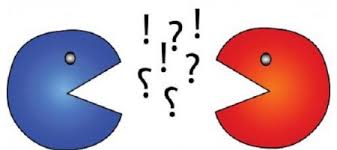 Igra 1: Obojaj kružiće
ooooo   ooooo
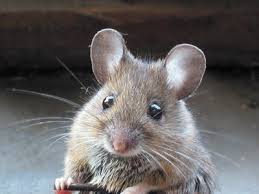 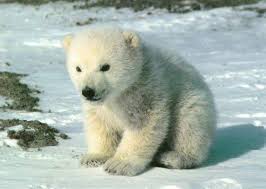 Igra 2: Pronađi....
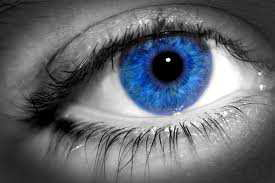 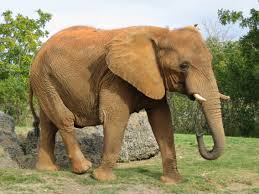 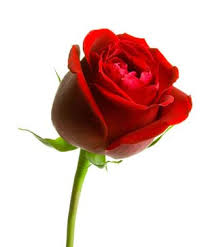 Igra 3: Koje slovo nedostaje?
___  L O  N           P__S          MRA___
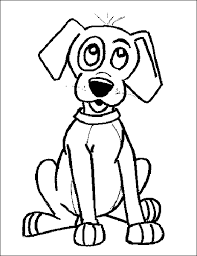 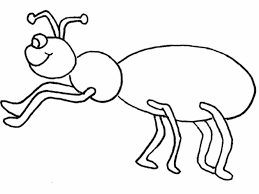 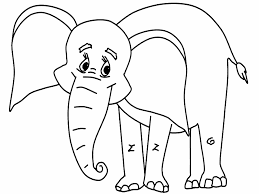 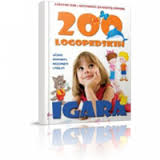 Literatura:
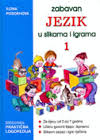 Mira Čudina-Obradović: Igrom do čitanja
•   Mira Čudina Obradović: Kad kraljevna piše kraljeviću
•   Iva Mesec: U svijetu slova
•   Poshokova: 200 logopedskih igara – zabavne igre i
    aktivnosti za razvoj govora
Poshokova: Zabavan jezik u slikama i igrama
     1 i 2
 Lazar, Kozlov: Vesela škola slog na slog – 10
interaktivnih igara za razvoj predčitačkih vještina
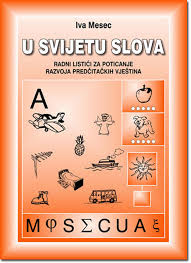 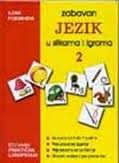 CD igre:
Sunčica među slovima
 Hlapić – slova i brojke
Čitajmo zajedno
 Eva u svijet slova
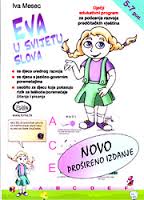 Web stranice
http://zlatna-djeca.blogspot.com
www.allkidsnetwork.com
www.kidslearningstation.com
http://www.dotolearn.com
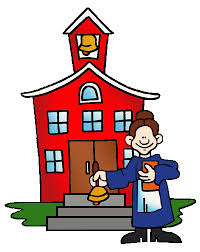 RAZVOJ GRAFOMOTORIKE IVIZUALNE PERCEPCIJE
Prije nego dijete počne učiti pisati
slova mora:

☺odrediti koju će ruku koristiti za
Pisanje

☺pravilno držati olovku

☺moći crtati (na način da je crtež
  prepoznatljiv), bojati (na način
  da ne prelazi crtu), precrtavati
  oblike (krug, kvadrat, trokut,
   križ).
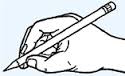 Kojom rukom crtati i pisati?
Do pete godine 90% djece pokazuje sklonost upotrebi jedne ruke u većini aktivnosti koje se vrše rukama.
Pružite djetetu mnogo prilika za crtanje i bojanje, ali pustite ga da samo odluči u kojoj će ruci držati  kist, olovku....
Prednost određenoj ruci daje ona strana mozga koja je odgovorna za jezik.Kod većine dešnjaka jezične sposobnosti su smještene u lijevoj polutki mozga, dok kod ljevaka u tome sudjeluju i lijeva i desna polutka mozga.
Upravo zbog toga ne smije se mijenjati
    djetetova dominantna ruka.
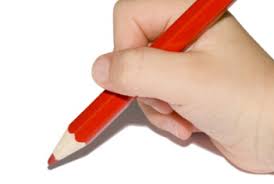 Vježbe grafomotorike i opažanja
Grafomotoričke sposobnosti uvježbavaju se aktivnostima koje zahtijevaju:
• fine pokrete ruku, poput crtanja, slikanja bojama i modeliranja,
• aktivnosti kod kojih se vježba držanje olovke, kontrola pritiska olovke,
• povlačenje crta različita oblika, dužine i smjera, npr. linije od crte do crte,
 od točke do točke, ravne, kružne i valovite linije;
• precrtavanje različitih likova (krug, trokut, romb, križ)
  
Vježbe za razvoj vizualne percepcije:
• pronalaženje razlika na slikama,
• pronalaženje dijelova od kojih je neka slika sastavljena,
• sastavljanje različitih slika iz jednakih dijelova,
• opisivanje slike kako bi je netko drugi mogao pronaći u nizu sličnih slika.
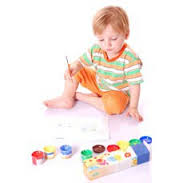 Pripremne aktivnosti i igre
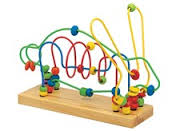 Šaranje štapom po pijesku, kamenčićima...crtanje kažiprstom po pijesku,
brašnu...
• Skupljanje sitnih predmeta jedan po jedan (perle, kuglice), skupljanje po dva
predmeta zajedno, nizanje perli, preljevanje vode u posudicama, nizanje
štipalica na košaricu....
• Lupkanje prstima po stolu, pojedinačno i po dva prsta zajedno (desnom
rukom, lijevom rukom, obje ruke).
• Trganje papira (po vlastitom izboru, praveći različite oblike nakon gledanja,
praveći oblike po sjećanju).
• Presavijanje papira, maramica...
• Rezanje škaricama, lijepljenje, oblikovanje plastelinom, kopiranje preko već
povučenih ili istočkanih linija.
• Slaganje puzzli, gradnja kockama, slaganje kocaka uvis...
• Slikanje kistom, slobodno likovno izražavanje, crtanje prema uzorku, crtanje
istih oblika u nizu...
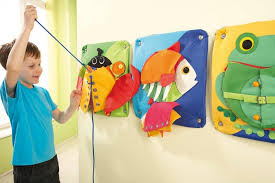 Vježbe za poticanje razvoja opažanja i grafomotorike
Vježbenice u knjižarama:
1. Željka Vučinić: “HOĆU – MOGU” (od 27kn), www.foma.hr
2. Željka Vučinić: “UČIMO OPAŽATI” (od 25kn)
3. Katica Puškarić "PRIPREMI SE ZA ŠKOLU!“ (od 35kn)
4. Katica Puškarić: “POKAŽI ŠTO ZNAŠ” (od 23kn)
5. Vesna Orehovec: “VJEŽBE GRAFOMOTORIKE I OPAŽANJA”
6. Silvija Phillips: “PREDVJEŽBE PISANJA”
7. Puljak-Pešec: “VJEŽBENICA ZA RAZVOJ GRAFOMOTORIKE”
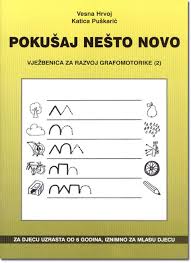 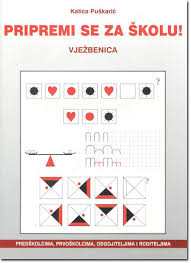 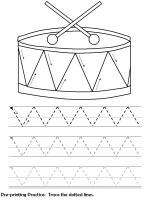 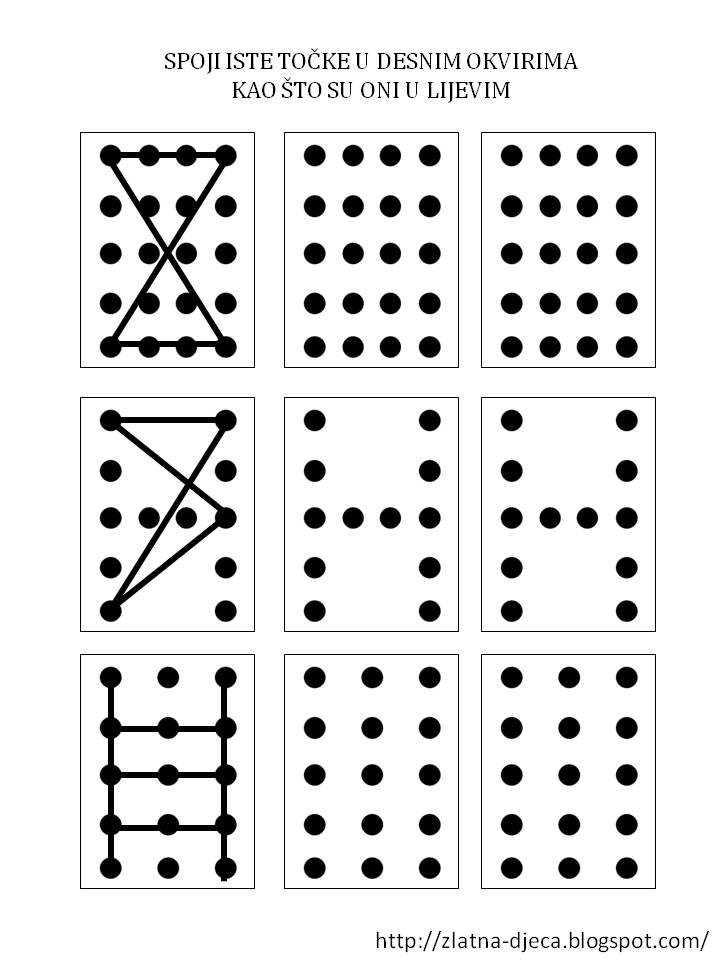 PRONAĐI RAZLIKE
Učenje je najdjelotvornije kada
je zabavno!!!


Peter Kline: Svakodnevni genijalac